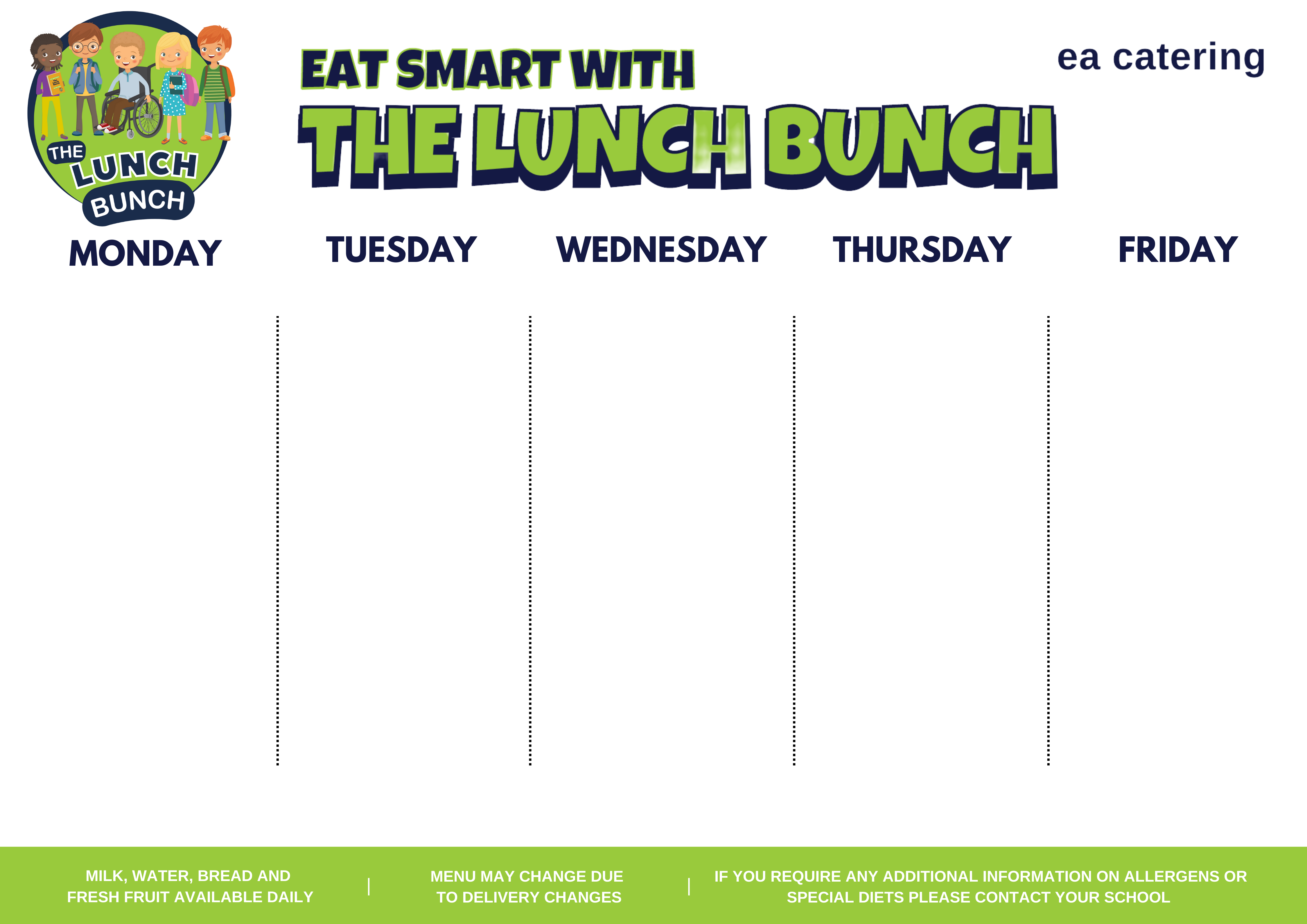 WEEK ONE
Served weeks commencing:
19 February, 18 March, 
15 April, 13 May, 10 June,
2 September, 30 September
MAIN COURSES

Golden Crumbed Fish Fingers



SIDES

Sweetcorn 

And

Chipped Potatoes



DESSERT

Ice-Cream with Pears & Chocolate Sauce
MAIN COURSES

Savoury Mince



SIDES

Spring Greens Beans

And

Mash Potatoes



DESSERT

Summer Fruit Cheesecake
MAIN COURSES

Beef Meatballs with Tomato & Basil Sauce


SIDES

 Baton Carrots


And

Steamed Rice / Pasta Spirals




DESSERT

Chocolate Sponge & Custard
MAIN COURSES

Roast of the Day, 
Gammon and Gravy


SIDES

Fresh Vegetables in Season


And

Mashed / Oven Roast Potato




DESSERT

 Krispie Square
MAIN COURSES

School “Chippy Day”  Chicken Goujons 


SIDES

Baked Beans / Mushy Peas


And

Chipped Potatoes



DESSERT

Frozen Fruit Yoghurt
PS Spring Summer 24 Belfast & East Locality 4pENC
IF YOU NEED ANY INFORMATION ON ALLERGENS OR HAVE SPECIAL DIETARY REQUIREMENTS, PLEASE NOTIFY YOUR SCHOOL ACCORDINGLY
MENU SUBJECT TO PRODUCT AVAILABLIITY
MILK, WATER, BREAD & 
FRESH FRUIT AVAILABLE DAILY
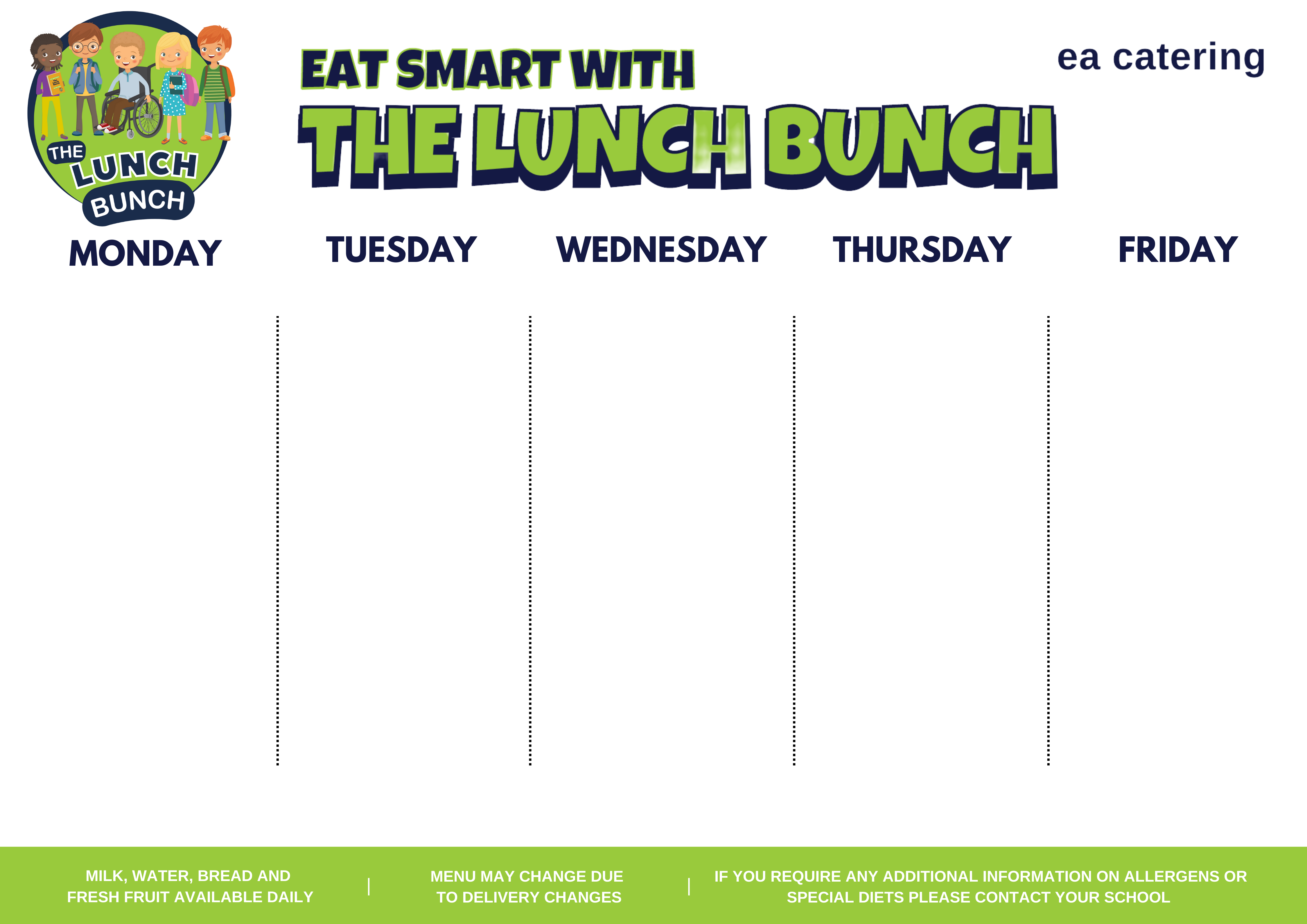 WEEK TWO
Served weeks commencing:
26 February, 25 March, 
22 April, 20 May, 17 June
9 September
MAIN COURSES

Baked Pork Sausages & Gravy


SIDES

 Garden Peas


And

Chipped Potatoes



DESSERT

Ice-Cream & Two Fruits
MAIN COURSES

Cheese + Tomato Pizza 



SIDES

Sweetcorn 


And

 Oven Roasted Garlic & Paprika Wedges


DESSERT

Jaffa Cake Pots
MAIN COURSES

Breaded Fish & Lemon Mayo



SIDES

Garden Peas + Diced Carrots


And

Mashed / Baby Potato



DESSERT

Fruit Sponge & Custard
MAIN COURSES

Roast of the Day, Chicken Stuffing & Gravy  


SIDES

Fresh Vegetables in Season


And

Mashed / Oven Roast Potato



DESSERT

Fresh Fruit Salad & Yoghurt
MAIN COURSES

Beef Burger / Bean Burger in Bap with Onions


SIDES

Corn on the Cob 

And

Chipped Potato 


DESSERT

Lemon Shortbread & Melon Wedge
PS Spring Summer 24 Belfast & East Locality 4pENC
IF YOU NEED ANY INFORMATION ON ALLERGENS OR HAVE SPECIAL DIETARY REQUIREMENTS, PLEASE NOTIFY YOUR SCHOOL ACCORDINGLY
MENU SUBJECT TO PRODUCT AVAILABLIITY
MILK, WATER, BREAD & 
FRESH FRUIT AVAILABLE DAILY
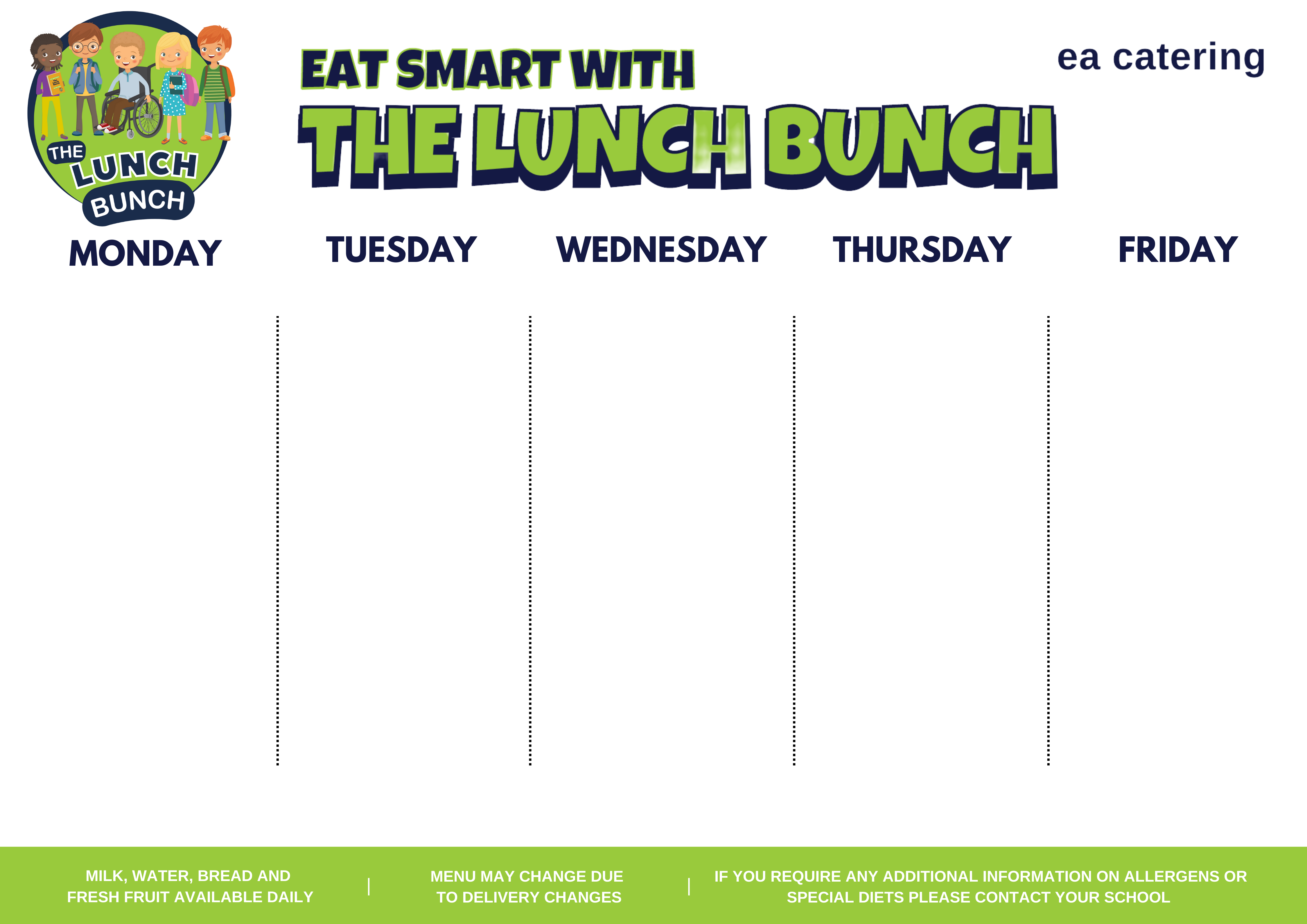 WEEK THREE
Served weeks commencing:
4 March, 1 April, 29 April, 
27 May, 24 June
16 September
MAIN COURSES

Beef Bolognaise







SIDES

Sweetcorn 


And

Pasta Spirals 

DESSERT

Chocolate & Orange Cookie
MAIN COURSES

Breaded Fish & Lemon Mayo






SIDES

Mushy or Garden  Peas

And

Chipped / Baked Potato


DESSERT

Raspberry Jelly & Two Fruits
MAIN COURSES

Chicken Curry or Chicken Gravy + Naan Bread






SIDES

Diced Carrots 


And

Boiled Rice


DESSERT

Fruit Sponge & Custard
MAIN COURSES

Roast of the Day, Beef silverside & Gravy

Or

Salmon & Creamy Tomato Pasta

SIDES

Fresh Vegetables in Season


And

Mashed / Oven Roast Potato


DESSERT

Pineapple Surprise
MAIN COURSES

Hot Dog / Veggie Dog with Tomato Ketchup






SIDES

Spaghetti Hoops

And

Chipped 

DESSERT

Ice-Cream & Mandarin Oranges
PS Spring Summer 24 Belfast & East Locality 4pENC
IF YOU NEED ANY INFORMATION ON ALLERGENS OR HAVE SPECIAL DIETARY REQUIREMENTS, PLEASE NOTIFY YOUR SCHOOL ACCORDINGLY
MENU SUBJECT TO PRODUCT AVAILABLIITY
MILK, WATER, BREAD & 
FRESH FRUIT AVAILABLE DAILY
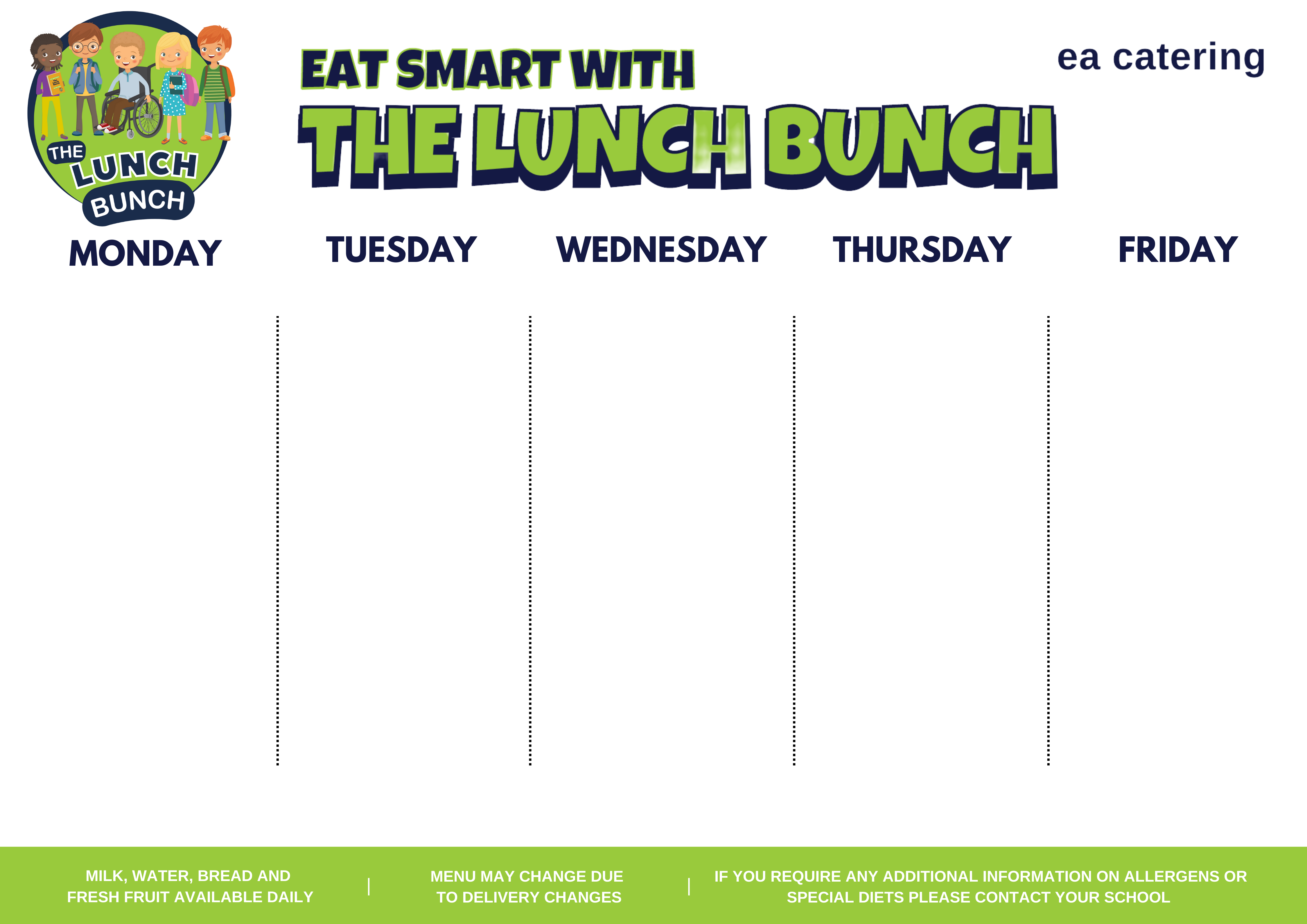 WEEK FOUR
Served weeks commencing: 11 March, 8 April, 
6 May, 3 June
26 August, 23 September
MAIN COURSES

Golden Crumbed Fish Fingers



SIDES

Baked Beans 


And

Chipped Potatoes



DESSERT

Homemade Flakemeal Biscuit
MAIN COURSES

Beef Ragu Italia



SIDES

 Coleslaw

And

Oven Roasted Potato Wedges or  Rice


DESSERT

Mandarin Orange Sponge & Custard
MAIN COURSES

Chicken Curry or Chicken Gravy + Naan Bread



SIDES

 Baton Carrots


And

Boiled Rice 



DESSERT

Arctic Roll and Peaches
MAIN COURSES

Roast of the Day, Pork  Stuffing & Gravy


SIDES

Fresh Vegetables in Season


And

Mashed / Oven Roast Potato



DESSERT

Homemade Brownie & Orange Wedges
MAIN COURSES

Chicken Goujons & Sweet Chilli Dip


SIDES

Spaghetti Hoops / Corn on the Cob

And

Chipped Potatoes


DESSERT

Fruit Muffin with Orange Juice
PS Spring Summer 24 Belfast & East Locality 4pENC
IF YOU NEED ANY INFORMATION ON ALLERGENS OR HAVE SPECIAL DIETARY REQUIREMENTS, PLEASE NOTIFY YOUR SCHOOL ACCORDINGLY
MENU SUBJECT TO PRODUCT AVAILABLIITY
MILK, WATER, BREAD & 
FRESH FRUIT AVAILABLE DAILY